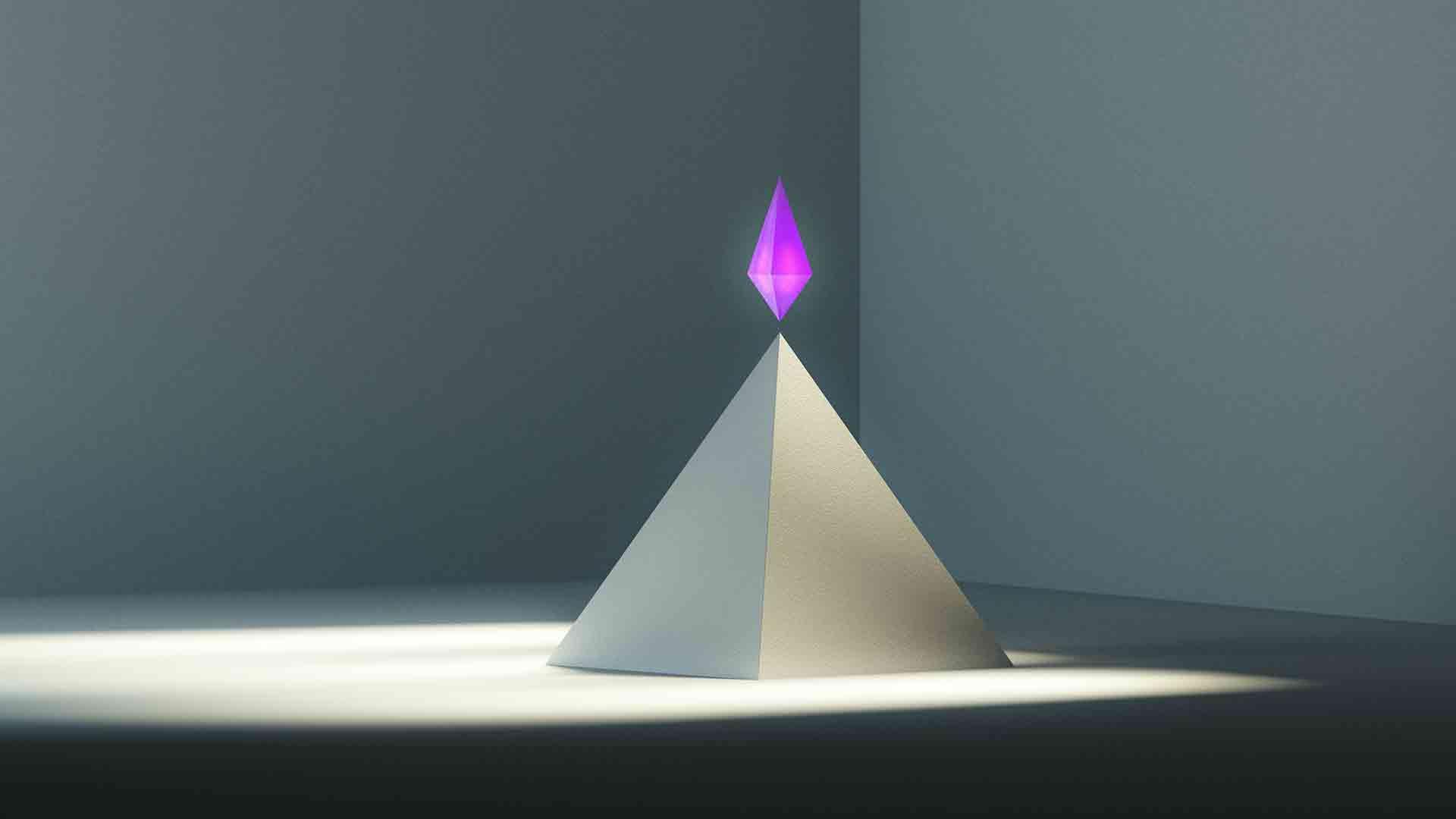 Digital Infrastruktur for Reduksjon av Avfall og CO2 utslipp i Byggebransjen
Material Mapper - 2022
Problemstilling
Største utfordringer for ombruk, vet ikke hvor man kan få tak i massene

Hvordan skal vi kunne ombruke mer av massene våre i bygg og veibransjen?
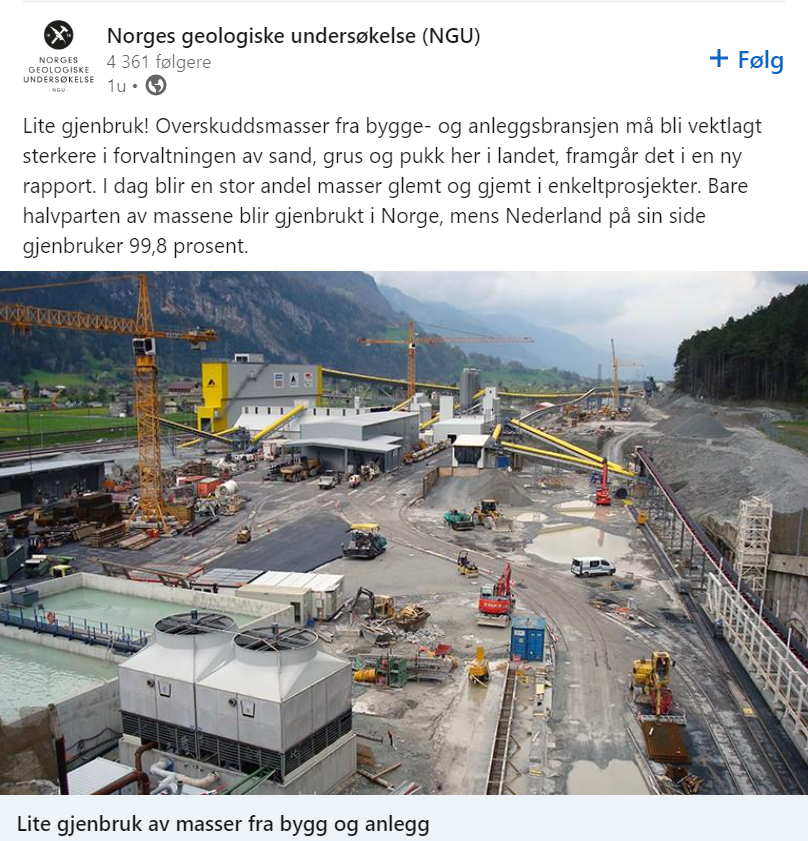 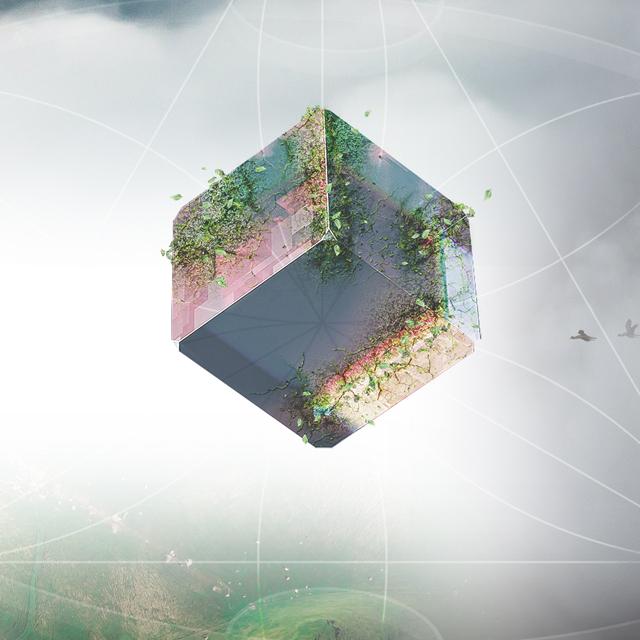 Steg 1
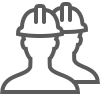 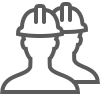 Konstruksjonteam A
Konstruksjonteam B
Alternativt
dersom ombruk
Register
Prosjekter
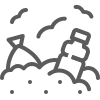 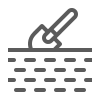 Pukkverk
Behov
Overskudd
Deponi
Behov
Overskuddmasser
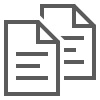 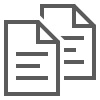 Dokumenter
Dokumenter
Igangsett søk etter kjøper / selger
Dagens  verdikjede
Steg 2
Kontakte transportører
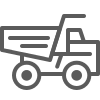 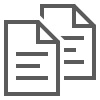 Avtale mellom partene og kontrakter
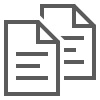 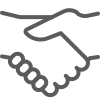 Transportetappe Fra A til B
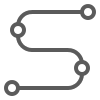 Steg 3
CO2 regnskap
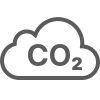 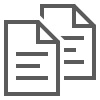 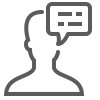 Konsulent
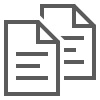 Hvilke problemer løser vi
Nøkkeltall (aktive prosjekter):
Norge - 20 000
Sverige - 35 000
Danmark - 15 000
Finland - 30 000
*Tall hentet fra ByggFakta
Tilgang på data om prosjekter i nærområdet, 100.000 i Norden

Behov/overskudd av masser

CO2 sertifikater på besparelse oppnådd i plattformen

CO2 estimater fra avfall i prosjekter

Aggregerte data på kommune/bedriftnivå
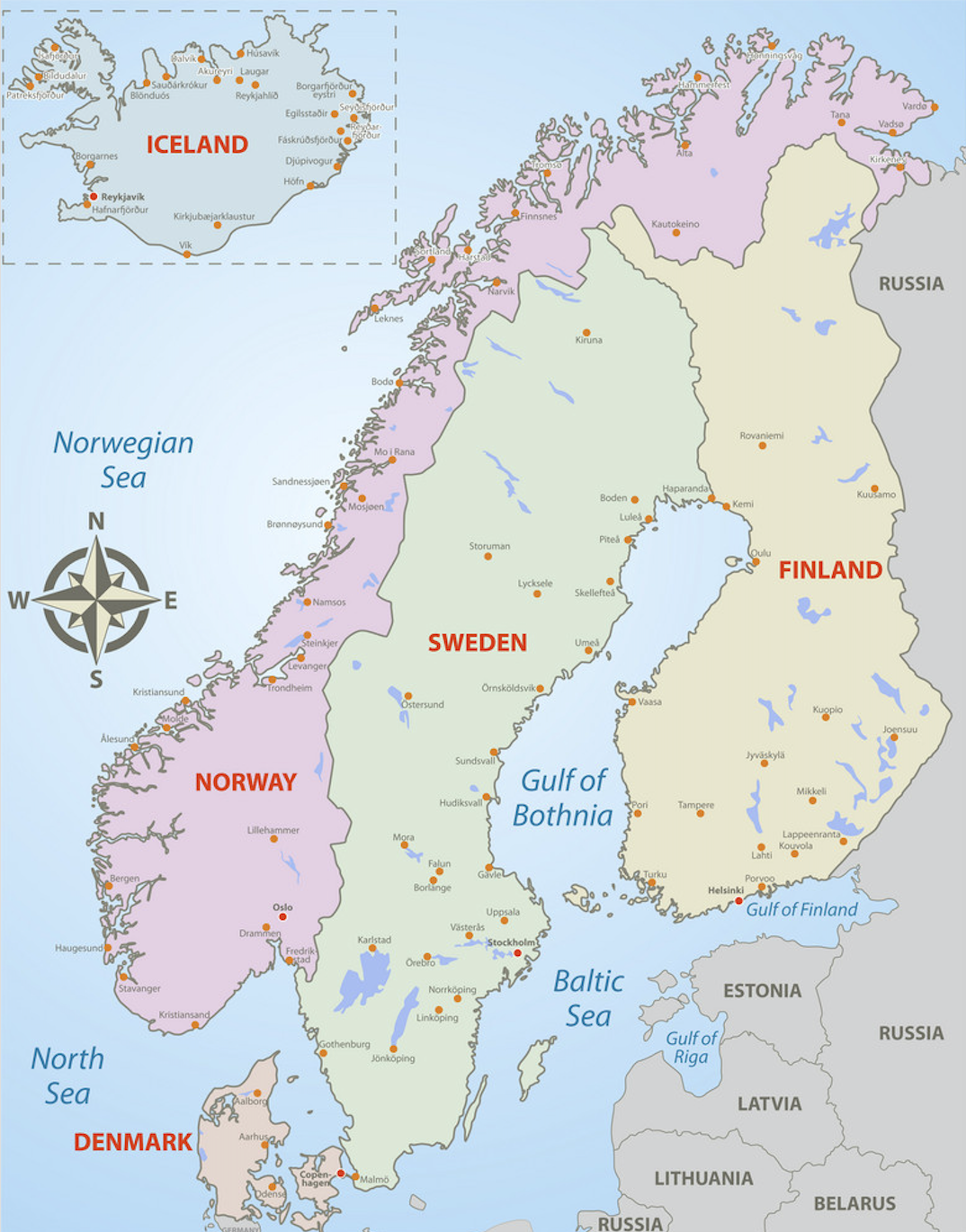 Deltakende selskaper
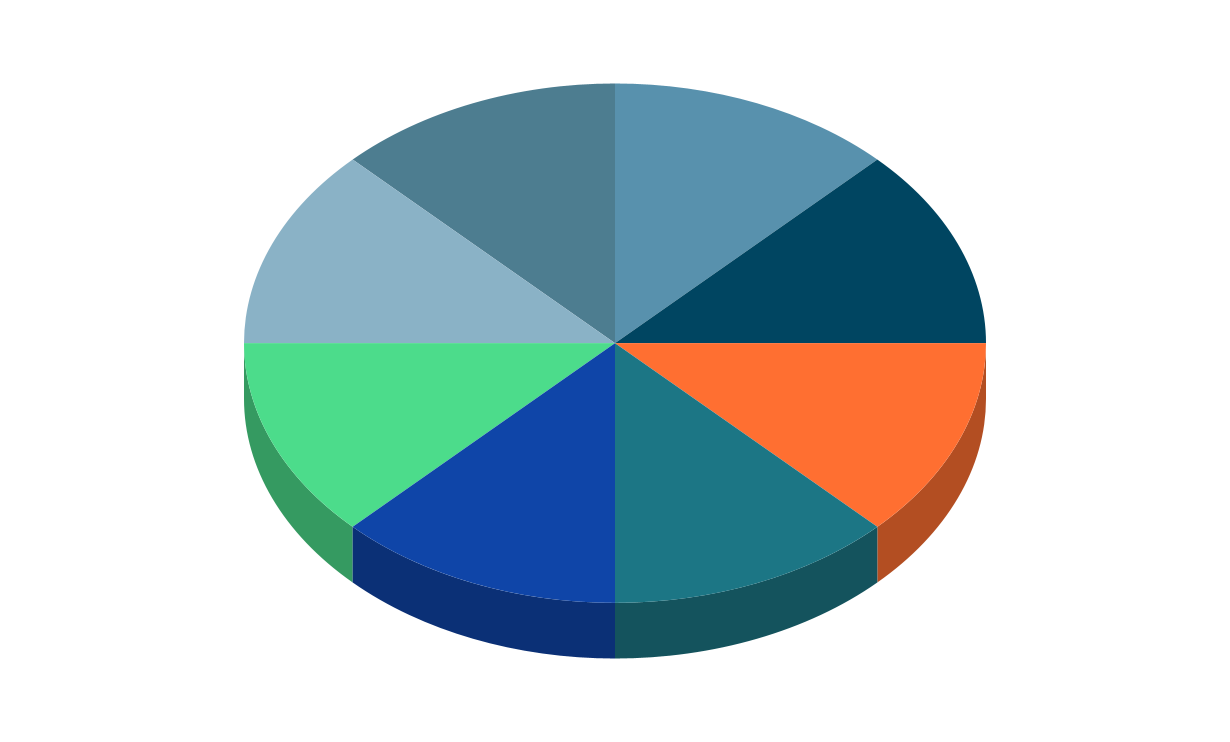 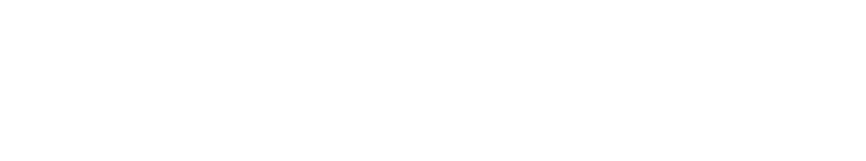 Dokumenter
Data om konstruksjoner
Dialog mellom
prosjekter
Integrasjoner
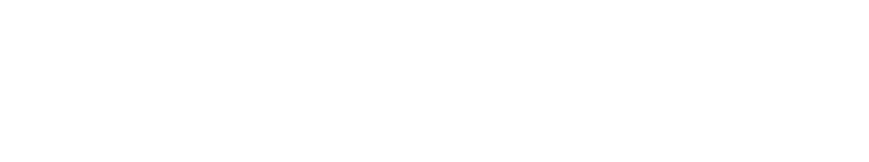 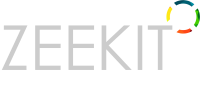 Markedsplass
Transportløsning
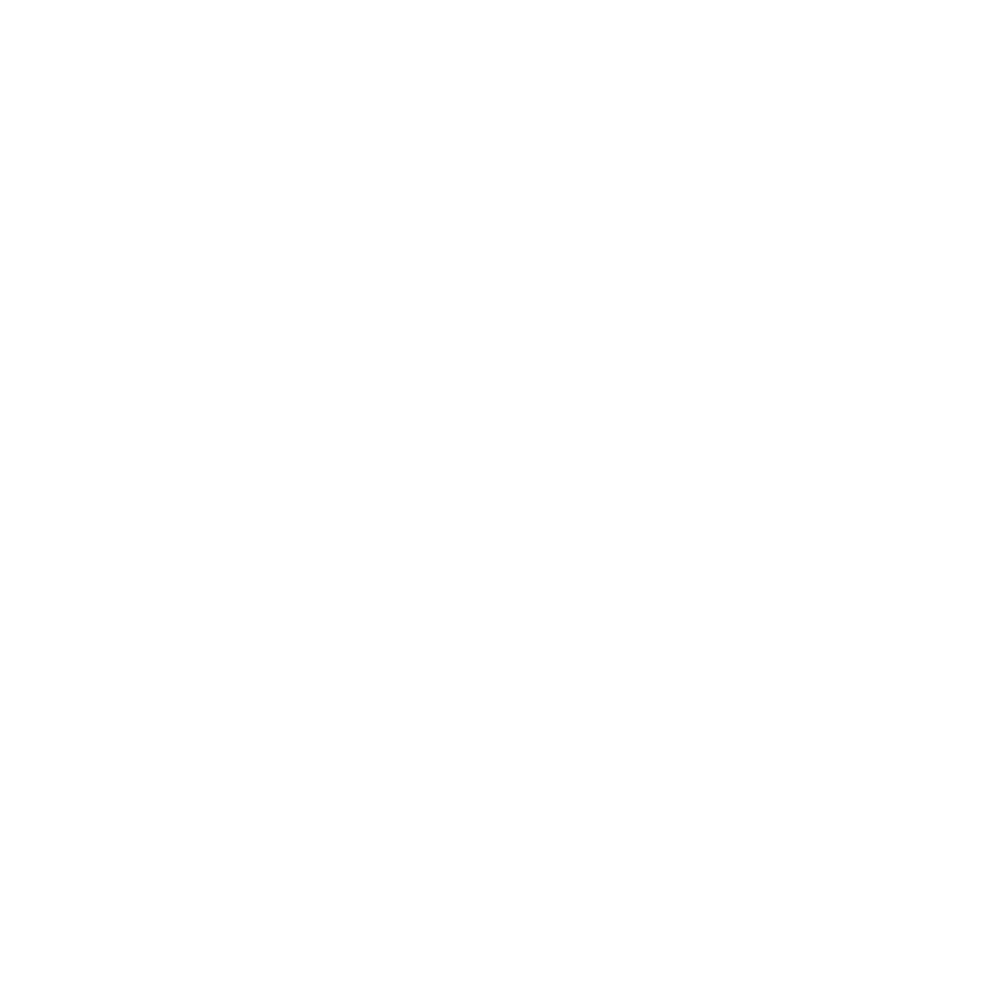 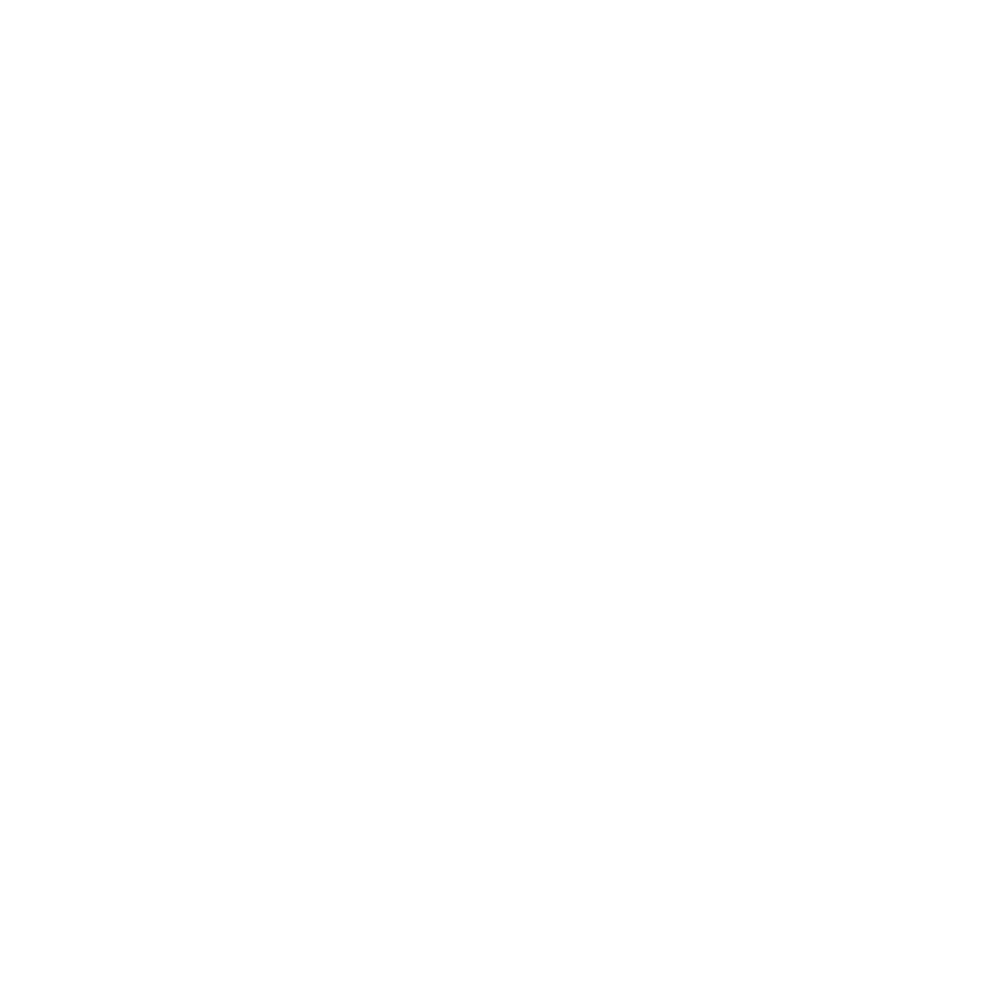 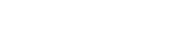 Rapporter
CO2 beregninger
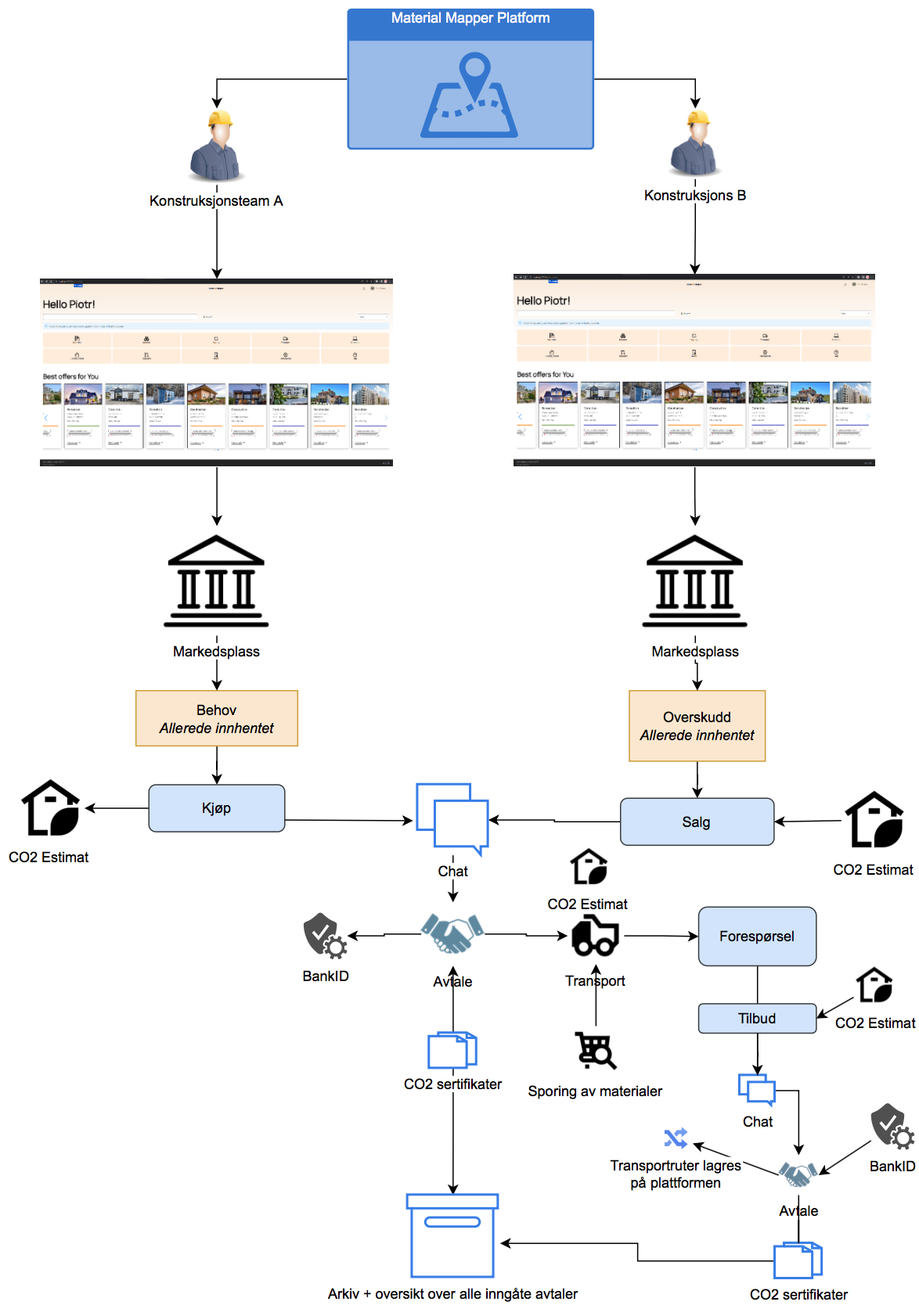 Hvordan gjør vi dette
Data om alle bygg- og anleggsprosjekter

Tilgang for alle prosjektene til å legge inn overskudd/behov av masser

Beregner CO2 utslipp basert på handler som er gjennomført i plattformen

Chat mellom prosjekter i plattformen

Bedrifter/kommuner kan få oversikt over utslipp/besparelser/actions fra de ulike prosjektene
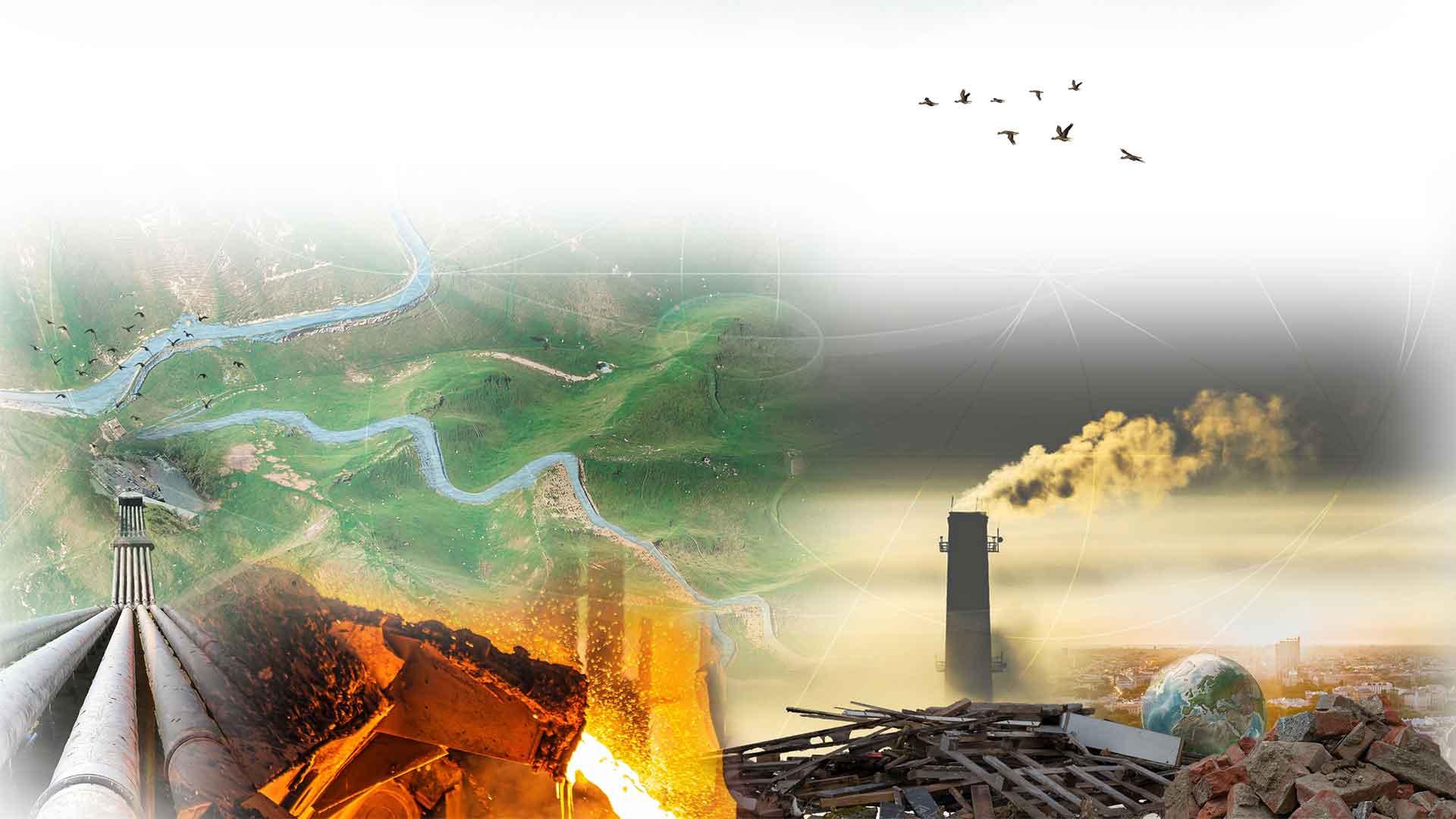 CO2 utslipp fra prosjektenes avfall
Avfallsdata fra 7000 prosjekter (bla. 168 veiprosjekter)
27 ulike fraksjoner
Nybygg, renovering, riving samt tiltaksklasse og type bygg
MHTech legger inn data på CO2 utslipp fra de forskjellige fraksjonene og knytter dette til avfalls estimatoren for hvert enkelt prosjekt
Synliggjør CO2 utslipp fra avfall for konstruksjonsteamene 
Admin/kommunen vil kunne se CO2 utslipp fra avfallet i kommunen og aggregere på tid, fraksjon, område eller prosjekt
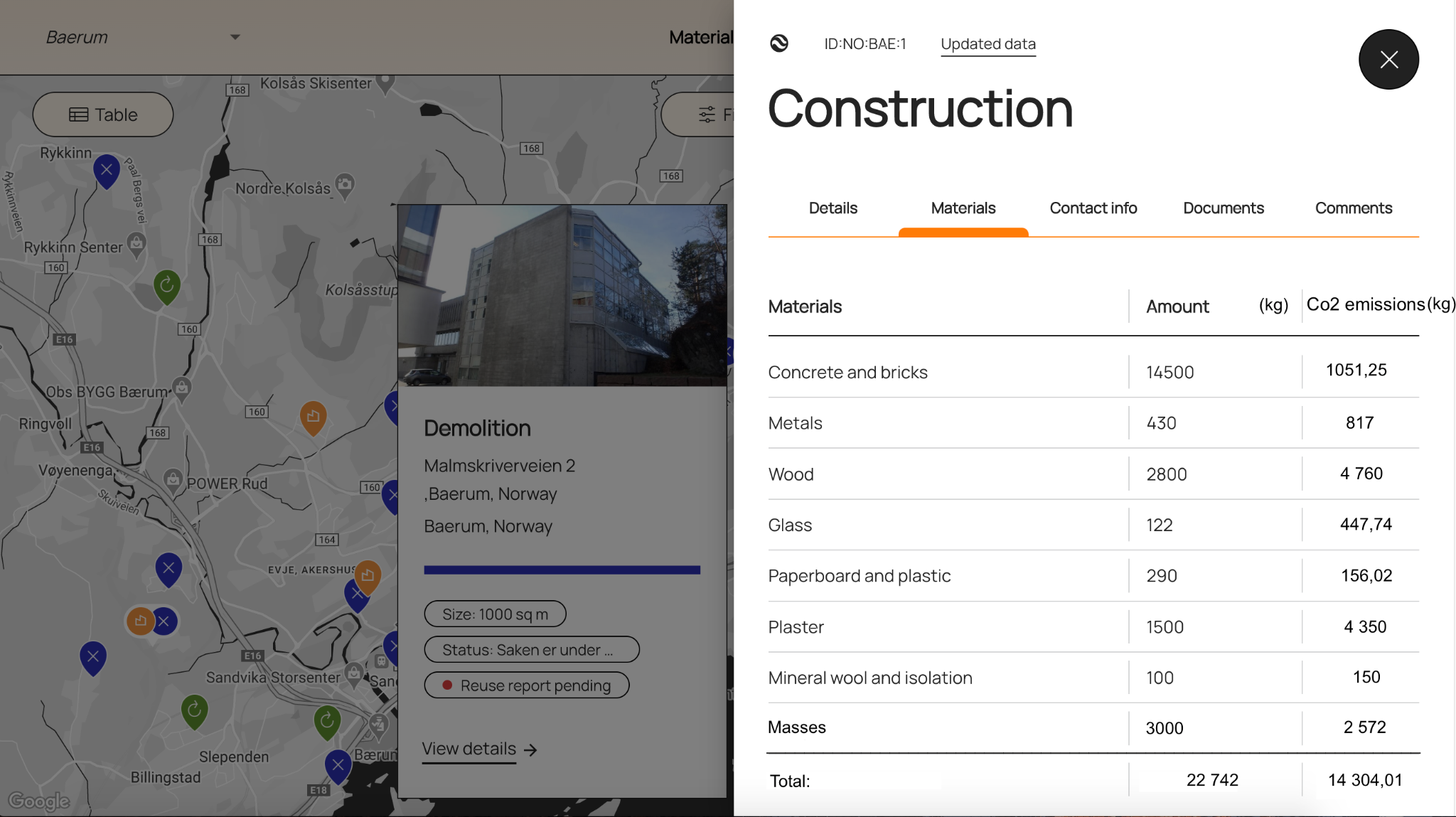 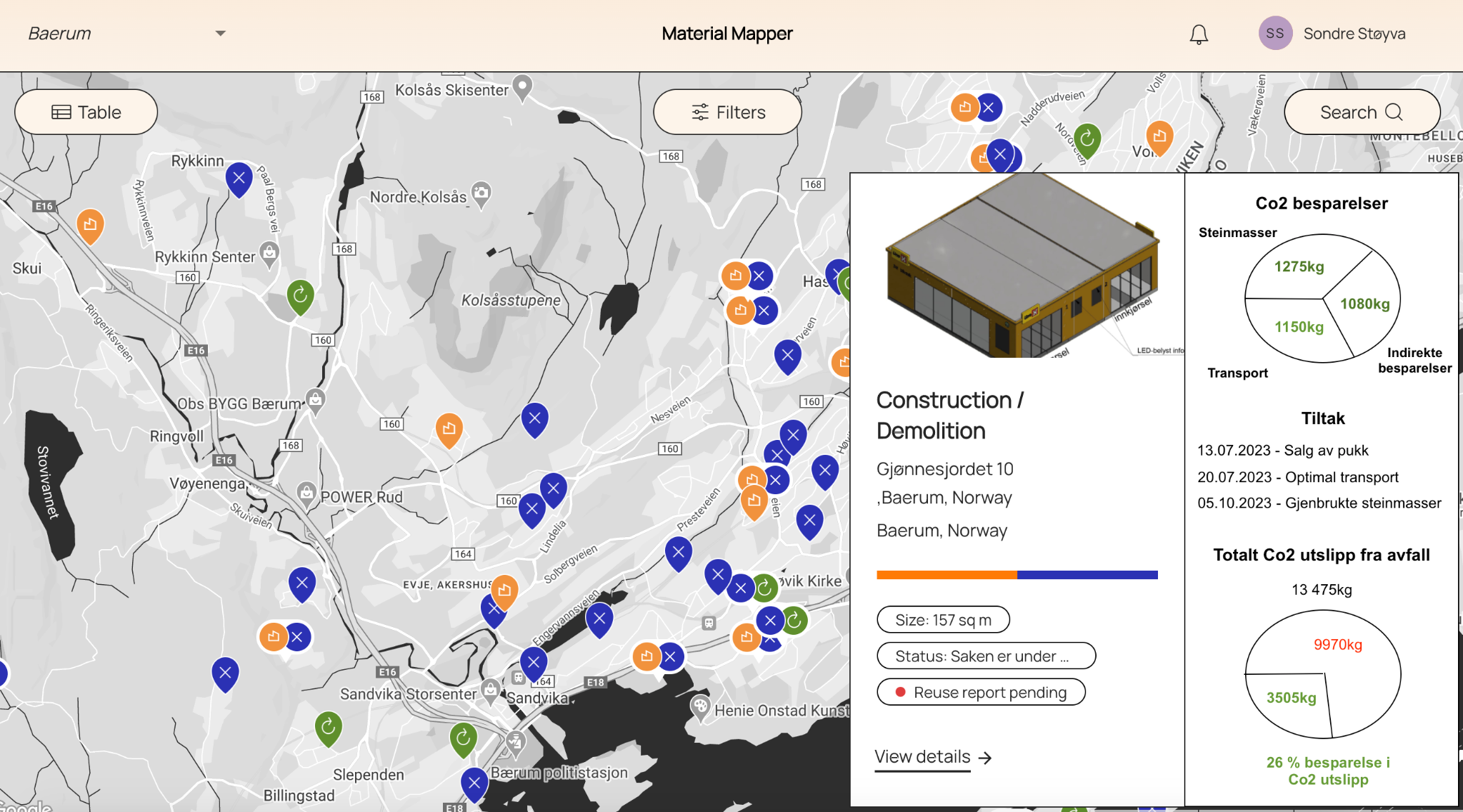 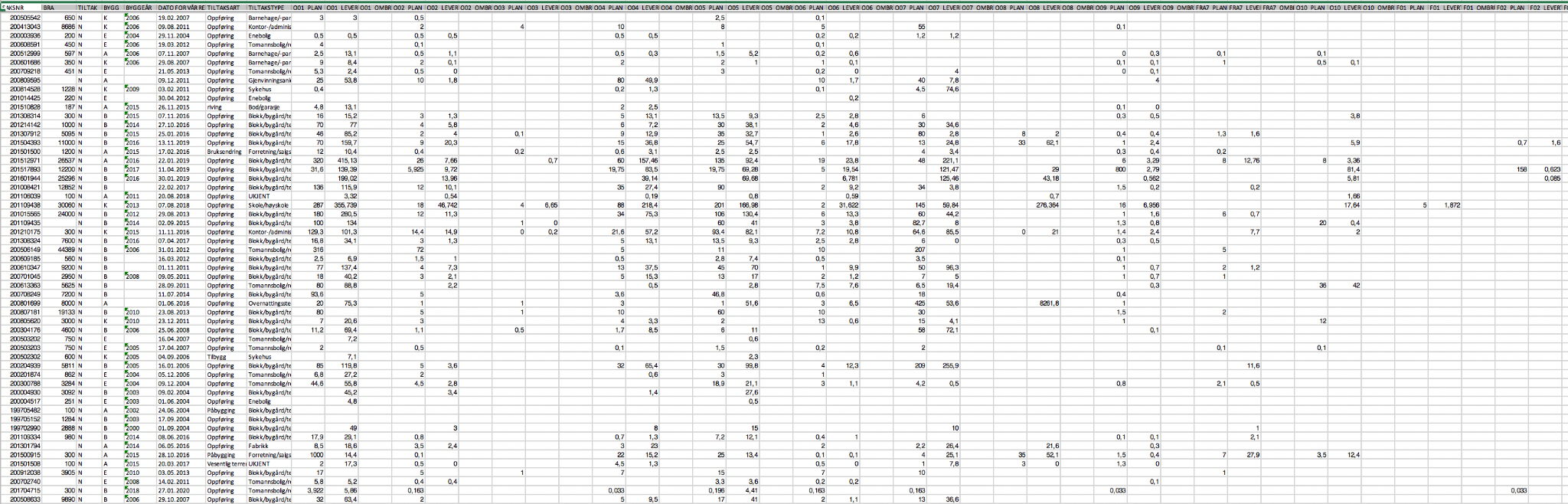 Onboarding og oppsett Konstruksjoner
Mail med link til innlogging
Verifisering BankID
Oppsett med egen konstruksjon
Innsyn til registrert behov/overskudd (justerbar)
Matchingalgoritme
Chat-mulighet med andre prosjekter
Forespørsler om tjenester
Arkiv og rapporter
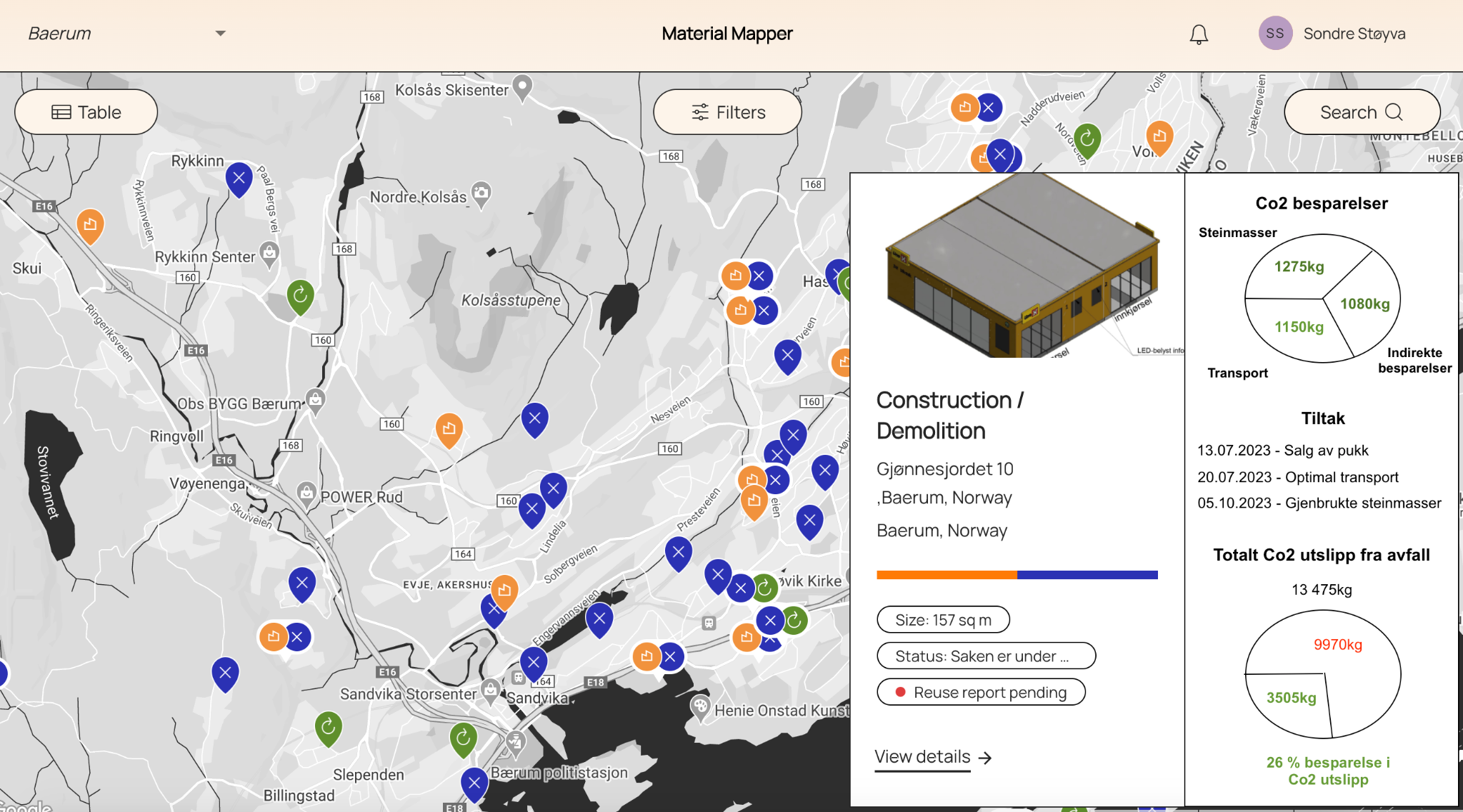 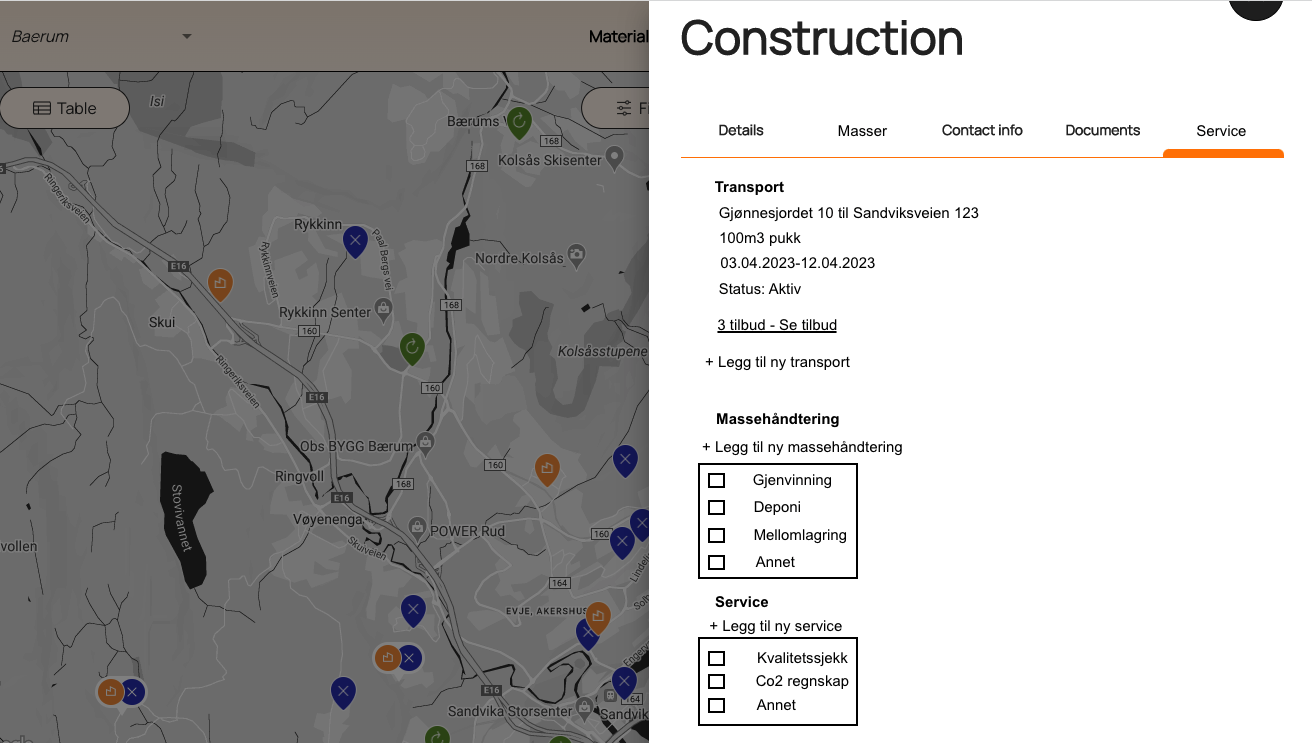 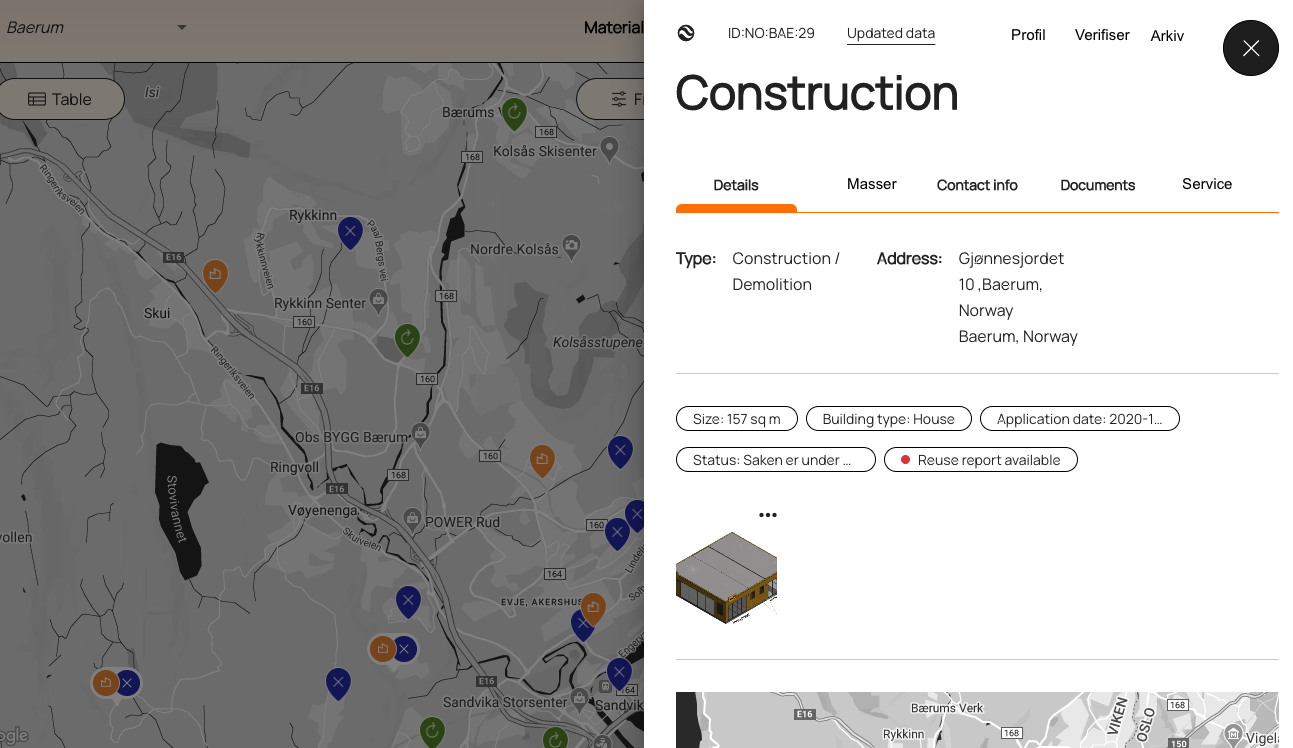 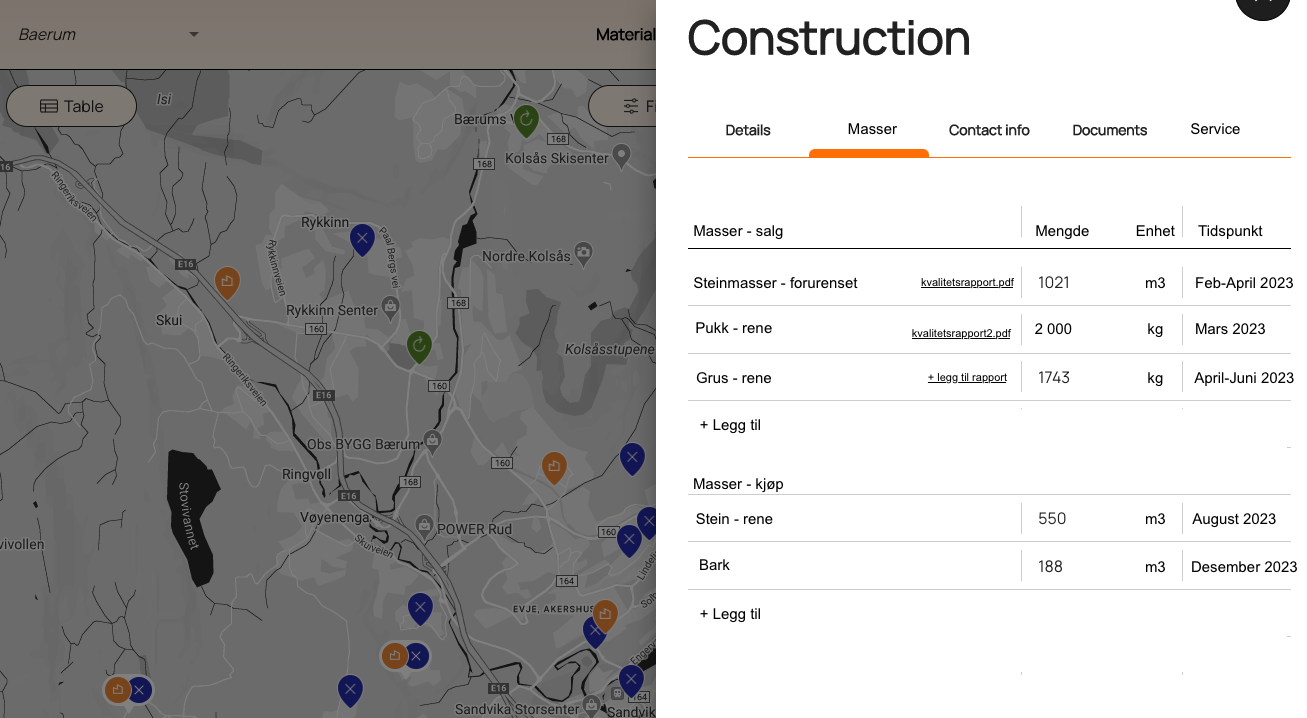 Arkivering, rapporter, automatiske systemer
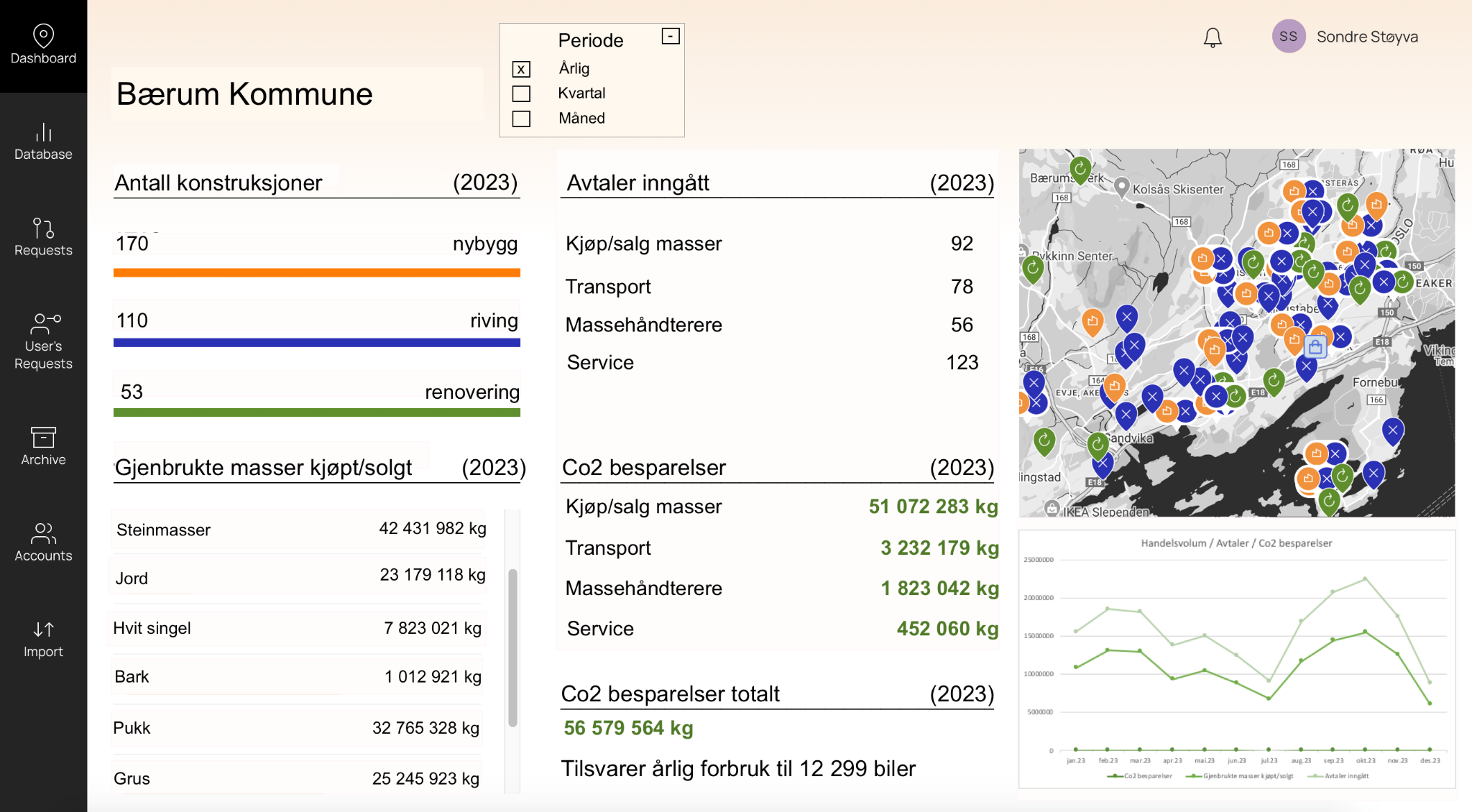 Massehåndtører/Bedrifter - Innsyn
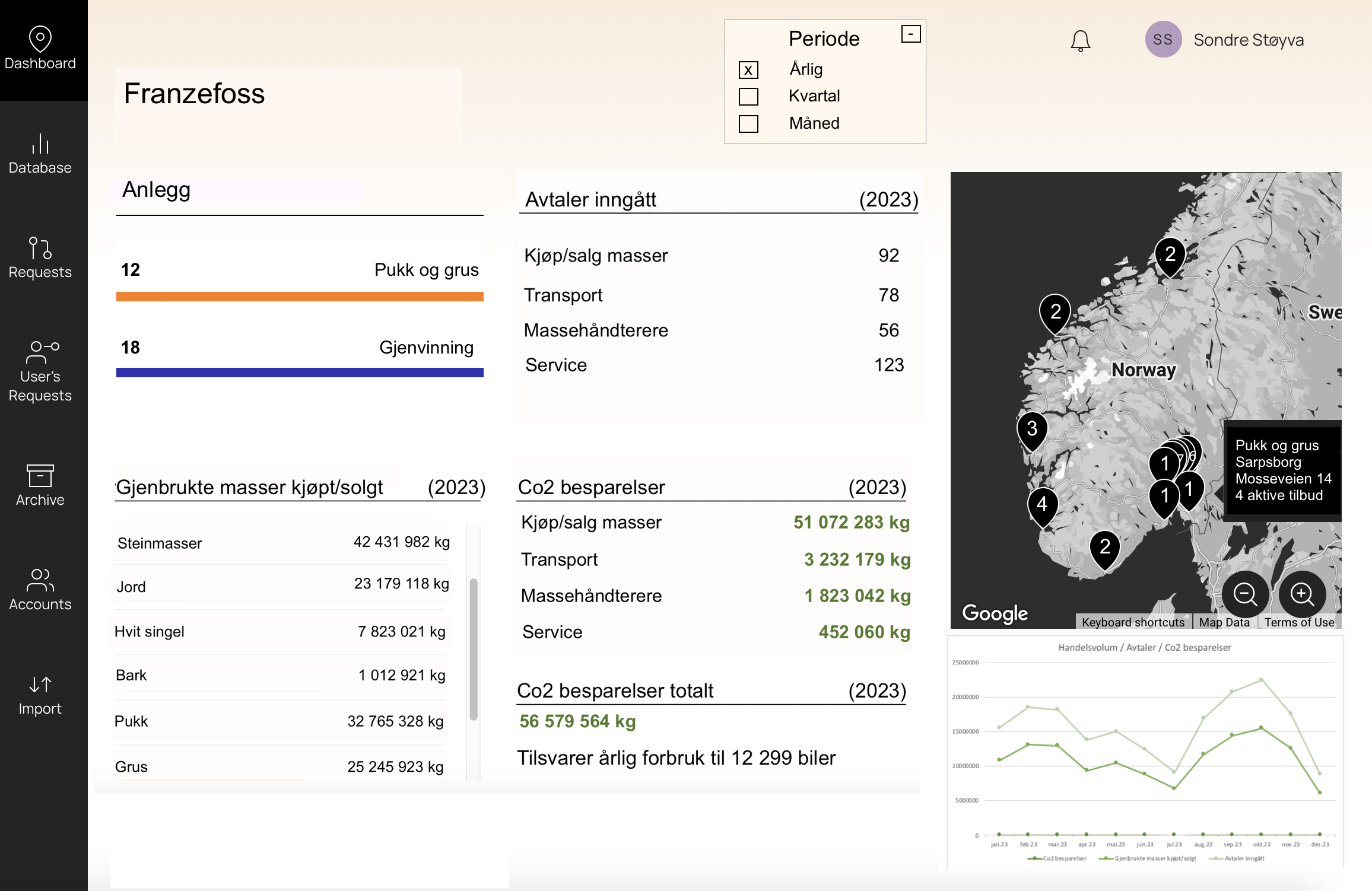 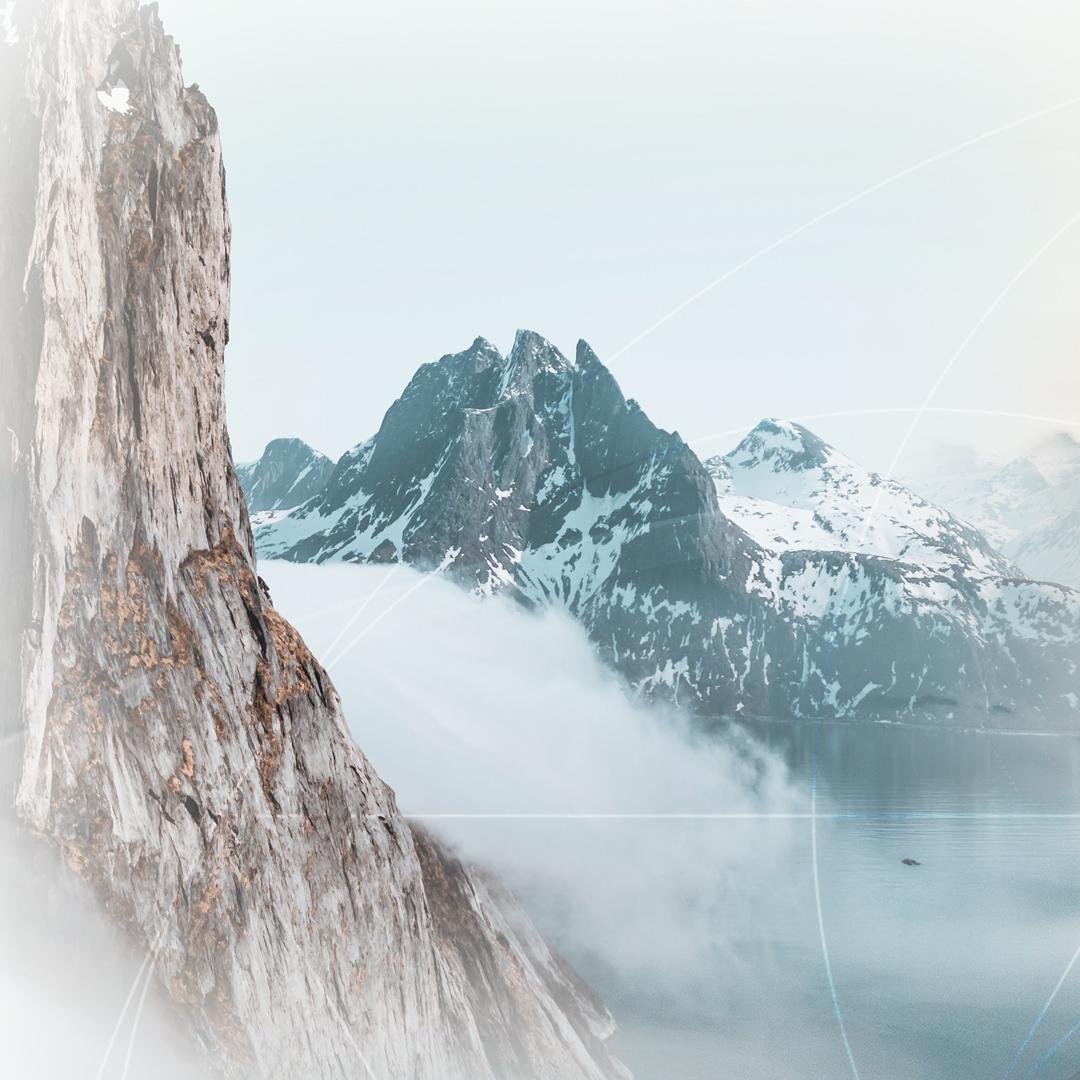 TAKK
kfh@materialmapper.com